Endometrial CancerNatural history, risk factors, clinical presentation
D. Haidopoulos
Assist. Professor
Department of Gynecologic Oncology
Alexandra Hospital
University of Athens
Endometrial Cancer
The most common gyne malignancy in the U.S.

6% of all cancers in women

Generally high rate of survival due to early diagnosis
Risk factors…
Epidemiologic diffences:
	Risk related to hormonal stimulation
	or unrelated to estrogen at all.

		Estrogen-related endometrial cancer (Type I) tends to 	be a lower grade histologically.

		Endometrial cancers unrelated to hormones (Type II)
		tend to be a higher grade and stage eg. Papillary serous or 	clear cell tumors.
How endometrial hyperplasia is associated with endometrial cancer
Endometrial hyperplasia is a continuum…

Simple hyperplasiacomplex hyperplasia without atypiacomplex hyperplasia w/ atypia endometrial cancer (well differentiated adenocarcinoma)
How endometrial hyperplasia is associated with endometrial cancer
Simple hyperplasia– 1% progress to endometrial cancer
Complex hyperplasia– 3%
Complex hyperplasia with atypia—28%

30-40% of endometrial cancers are found in a background of atypical hyperplasia.  Overall, these tend to be lower grade tumors.
Risk factors for endometrial cancer
These risk factors are only helpful in identifying women at risk for type I disease.
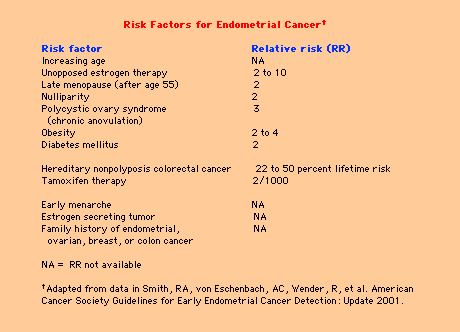 For type I disease, what would be some common exogenous estrogen sources?
Unopposed estrogen in HRT

Tamoxifen
What would be endogenous sources of estrogen as a risk factor for endometrial cancer?
Obesity– adrenal precursors gets converted to estrogens in the adipose cells. (Estrone hypothesis)  These women often have lower SHBG, too.

Anovulatory cycles

Estrogen secreting tumors
Endometrial cancer NOT assoc. w/ estrogen(Type II)
Papillary serous

Clear cell tumors

Usually these affect multiparous, but generally healthy, older patients.
For type I disease, what would be some common exogenous estrogen sources?
Unopposed estrogen in HRT

Tamoxifen
The Benefits and Risks of  Estrogen in HRT
Benefits:  helps relieve hot flashes, vaginal dryness, and preventing osteoporosis.

Unopposed estrogen increases the risk of endometrial hyperplasia and endometrial cancer.

With unopposed estrogen 20-50% of women will have developed endometrial hyperplasia after 1 year.  Risk of endometrial cancer is related BOTH to dose and duration of treatment.  Thus, in women taking estrogen alone for 10 years, the incidence of endometrial cancer goes from 1/1000 to 42/1000.  May be a less aggressive cancer…
Tamoxifen
Tamoxifen– a competitive inhibitor of estrogen binding to estrogen receptors that also has partial agonist activity (tamoxifen is a weak estrogen)

		- used in pts. w/ early stage breast ca
		- as treatment of recurrent disease
		- risk reduction in high risk women
Tamoxifen
Unfortunately while it suppresses breast tissue growth, it stimulates endometrial  lining.  

Probably a 2 to 3 fold risk of endometrial cancer w/tamoxifen. 
 Especially in women older than 50
Tamoxifen
What’s ACOG have to say about tamoxifen?...
 
Even though tamoxifen is associated with endometrial cancer, the benefits in treating women with breast ca. outweigh the risks…but…
	-women need a yearly gyne exam
	-women should monitor themselves for abnormal 	vaginal sx., e.g . Bleeding, discharge, etc
	-screening such as pelvic U.S. is NOT recommended (too many false positives)
	-Limit tamoxifen use to 5  years
	-if there is atypical endometrial hyperplasia, treat and reassess tamoxifen (ie. Consider hysterectomy)
Other risk factors for endometrial cancer
Obesity- 
	increased risk associated with obesity but it is NOT related to the distribution of adipose tissue…  

		 obese women have high levels of endogenous estrogen probably from the conversion of androstenedione to estrone and the aromatization of androgens to estrogen both of which occur in the adipose tissue
Other risk factors for endometrial cancer
Diabetes and HTN
	a risk factor because these conditions  are often associated with obesity, and also because of the effects of hyperinsulinemia and insulin-like growth factors.
Other risk factors for endometrial cancer
Chronic anovulation—

	Many women with chronic anovulation have plenty of estrogen since androgens can be converted peripherally to estrogen, but anovulatory cycles lack progesterone (luteal phase).  Thus even though these women have hyperandrogenism, they also have chronic estrogen stimulation and can develop endometrial hyperplasia even at a young age.
Other risk factors for endometrial cancer
Familial predisposition

Eg Lynch syndrome II :  hereditary nonpolyposis colorectal cancer (HNPCC), endometrial carcinoma.

(up to 43% of women of affected families will develop ovarian cancer)

Unclear if there’s a risk with BRCA 1 and 2
Other risk factors for endometrial cancer
Parity

Nulliparity in and of itself is not a risk factor as much as the anovulatory cycles that are associated with infertility/
Other risk factors for endometrial cancer
Diet– especially high fat

Menarche/Menopause:  early menarche and late menopause
		essentially prolonged estrogen exposure 	without the protection of progesterone.
Protective Factors
Oral contraceptives:
	 	decreases both the risk of ovarian and 	endometrial cancer (RR = 0.6 if used for one 	year…effect lasts for 15  years!)

		Protective effect probably due to 	progesterone.
Protective Factors
Physical activity

Smoking
Histopathology
Most common types of endometrial cancer:

Endometriod adenocarcinoma (70-80%)

Clear cell and serous tumors are more aggressive and probably present at a more advanced age. (together 5-10%)

Mucinous and squamous about 2%
Clinical presentation
The “classic symptom” is abnormal uterine bleeding

	20-30% of women with post-menopausal bleeding will have uterine cancer. 

	( the risk is higher the farther they are away from menopause)
Clinical presentation
Abnormal pap smear
	not a reliable means of picking up endometrial ca.
	
The presence of endometrial cells on a pap smear in women > 40 is an indication for bx.  Even more likely if cells are atypical…if cancer present, it is often of higher grade, with deeper invasion, more advanced stage.
		Hyperplasia in 36%
		Adenoca in 11%
Diagnosis
Easy to do with office EMB
Hysteroscopy w/ D & C (gold standard)

	Detection rates of endometrial ca. by pipelle was between 91 and 99%
	Detection of hyperplasia was 81%

Recommendation:  EMB as initial test; Hysteroscopy/D&C if EMB inconclusive or high suspicion (hyperplasia with atypia, pyometria, presence of necrosis, or persistant bleeding)
Transvaginal ultrasound
In postmenopausal women, an endometrial thickness of 4-5 mm or less is pretty reassuring.
	(only 1% will have endometrial ca. if nl endometrial thickness)  ?? If nl TVS do you need an EMB w/abnl bleeding.

A thicker endometrium requires EMB, hysteroscopy/D&C

Especially useful for women on estrogen who have bleeding who have bleeding, but overall TVS is not recommended as a screening tool.
Transvaginal ultrasound
It is still recommended to do an EMB rather than rely on TVS results in evaluating abnormal bleeding
Cancer Staging
Staging is always done surgically
	Requires a total hysterectomy, BSO
		Uterine specimen should be opened in the 	room to evaluate extent of disease.

		Can omit LN sampling if risk of lymphnode 	spread is low.
Cancer Staging
Patterns of metastatic spread:

	Pelvic and paraaortic lymph nodes, lung, inguinal and supraclavicular nodes, liver, peritoneal cavity, bone, brain, and vagina
Cancer Staging
Pre-op imaging

		CXR
		CT (not necessary unless you think there’s 		extra pelvic disease– it doesn’t alter tx 		and doesn’t really let you know of 			depth of invasion etc.– MRI would be 		better in assessing invasion)
Cancer Staging
Labs
		CA-125
		LFT’s 
		CBC
		Renal
HNPCC and Screening
Since 40-60% of patients with this develop endometrial ca., do an EMB at age 35
		-women with HNPCC-associated mutations
		-women with a family member with this 		mutation
		-women from families with autosomal 	dominant predisposition to colon ca.
Doing an ultra sound is not enough!